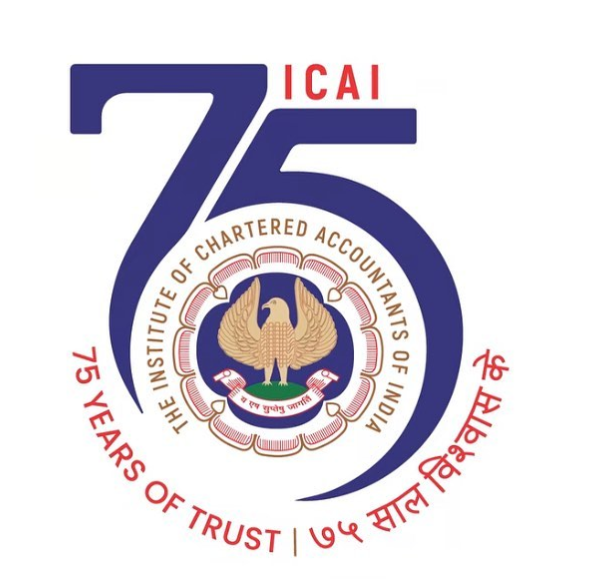 Valuation for Mergers & acquisitions
CA Druhsti desai  | December 9, 2023
Meaning
MERGER means combining two or more companies to form a new company in an expanded form. Both companies or one or more companies will cease to exist in a merger as they operate as another new company. A merger occurs when a company finds an advantage in joining the business with another company, such as an increased shareholder value. A merger may be triggered by the objective of acquisition. It may merely be consolidation of several operations under the same management.


ACQUISITION is the process of selling one company to another, i.e. buying and selling the entire business between the entities. In an acquisition, one company takes over the other company either in a friendly or a hostile manner.
Mergers & Acquisitions                                                                                           Drushti Desai
December 9, 2023
2
Strategic rationale for m&A
Source: Valuation, - Measuring and managing the value of companies, 6th Edition, Mckinsey & Co. [ Chapter 27, Mergers and Acquisitions]
Mergers & Acquisitions                                                                                           Drushti Desai
December 9, 2023
3
Motivation for an Aquisition
Undervaluation
Growth
Control aspiration
Managerial self-interest
Acquisition on belief that Target Co. is mis-priced by market 
Target Co. trending at value lesser than its intrinsic value 
Possibility to acquire at less than fair value and book gains
Value investor mind-set
Challenges
Identification of undervalued companies
Seamless execution of acquisition
Diversification
Acquisition for:
Reducing earnings volatility and risk
increase earning potential of business
Synergy
Acquisition driven by intent to leverage on additional value generated by ‘combined’ firm
Value on otherwise available by independent existence
Types of synergies – operational, financial
Acquisition on belief that Target Co. not being managed optimally
Possibility of improving business value by changing management or their policies
Challenges
Post acquisition there should be management change to derive value
Market price to reflect status-quo for acquirer to book premium
Relatively subjective reasons for acquisition, like
Drive to build a business legacy
Drive to win ego-wars in business world
Drive to meet business milestones
Personal motives/ interest of managers
Mergers & Acquisitions                                                                                           Drushti Desai
December 9, 2023
4
General steps followed in acquisition exercise
2
1
3
4
Establish acquisition motive
Derive evaluation parameters
Conduct market research
Target Co. identification
5
6
7
8
Initiate acquisition talks
Conduct due diligence
Valuation +Negotiation
Deal closure
Mergers & Acquisitions                                                                                           Drushti Desai
December 9, 2023
5
Premise of value [ICAI VS102]
Premise of the value refers to the conditions and circumstances how an asset is deployed and shall reflect the facts and circumstances underlying each valuation engagement..

Determining the business value depends upon the situation in which the business is valued, i.e, the events likely to happen to the business as contemplated at the valuation date.
Other Considerations:
Participant specific consideration
Synergies
Integration Costs
Assumptions
Transaction Costs
* Premise of Value refers to the conditions and circumstances how an asset is deployed.
Mergers & Acquisitions                                                                                           Drushti Desai
December 9, 2023
6
Valuation bases [ICAI VS 102]Valuation base means the indication of the type of value being used in an engagement
Mergers & Acquisitions                                                                                           Drushti Desai
December 9, 2023
7
Valuation methodology
Mergers & Acquisitions                                                                                           Drushti Desai
December 9, 2023
8
When valuing a business or business ownership interest, a valuer may express either an exact number or a range of values. There could be different benchmarks at which the estimate of value of an entity could be expressed by the Valuer for example –
Mergers & Acquisitions                                                                                           Drushti Desai
December 9, 2023
9
analysis
Mergers & Acquisitions                                                                                           Drushti Desai
December 9, 2023
10
Valuation approaches – icai valuation standard 103
Valuation Approaches
Market Approach
Income Approach
Cost Approach
Market Price Method
Discounted Cash Flow (DCF) Method
Replacement Cost Method
Comparable Companies Multiple (CCM) Method
Reproduction Cost Method
Comparable Transaction Multiple (CTM) Method
Mergers & Acquisitions                                                                                           Drushti Desai
December 9, 2023
11
Relative value [ICAI VS 102]
In transactions of the nature of merger or amalgamation of companies or merger or demerger of businesses, the consideration is often discharged primarily by issue of securities in the nature equity of the acquirer or transferee entity with reference to an exchange ratio or entitlement ratio, considering the relative values. 
Such relative values are generally arrived at by applying an appropriate valuation approach or a combination of valuation approaches. 
If a combination of valuation approaches or methodologies is adopted, appropriate weightages are assigned to arrive at a single value. 
Relative values are usually derived by using similar valuation approaches, methodologies and weightages. 
Use of differing methodologies or approaches may be justified in some circumstances, e.g., merger of a listed company and an unlisted company where market price method would be relevant only for the listed company.
Mergers & Acquisitions                                                                                           Drushti Desai
December 9, 2023
12
Relative value and fair exchange ratio
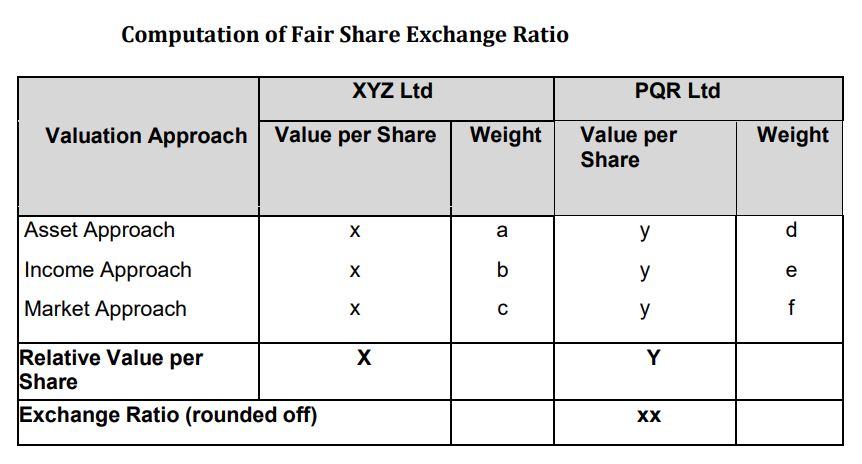 Mergers & Acquisitions                                                                                           Drushti Desai
December 9, 2023
13
Approach involves deriving value based on Earnings potential of the Business
multiple Based methods
Normalized Earnings/Asset base are considered to arrive at a value under each of the above approaches
An appropriate growth rate is considered to arrive at value under each of the above approaches
Mergers & Acquisitions                                                                                           Drushti Desai
December 9, 2023
14
Identification of peer group
Also to check that the companies are frequently traded at this step.
For the comparable companies to confirm at this step that the revenue from its comparable activities is atleast 50% of its total revenue.
To check the comparable companies for any abnormalities/news/restructuring etc and to arrive at the final list of comparables
Mergers & Acquisitions                                                                                           Drushti Desai
December 9, 2023
15
Adjusted Market Capitalization
Only operations of the company  are comparable across industry and not its investments portfolio, cash and cash equivalents  and other surplus assets

The market capitalization of an entity reflects the value of the entire business including non-operating assets. Thus, it is essential to adjust the market capitalization of comparable companies so as to ensure it captures value of only the operating business. 

Mathematically,
Adjusted Market Capitalization = Market Capitalisation - Cash and cash equivalents - Investment after a discount - Value of other surplus assets.
Mergers & Acquisitions                                                                                           Drushti Desai
December 9, 2023
16
[Speaker Notes: The market value would be adjusted for the investments and cash/surplus assets held by a comparable entity.
It is observed from empirical study that the investments appear at a discounted rate in the market capitalization.]
Adjustments to profits
One -off income/expenses 
Remuneration not drawn
Personal Expenses debited to P & L
Compare with industry average profits to ensure no under-booking of expenses?
Is the historical growth one-time or sustainable?
Mergers & Acquisitions                                                                                           Drushti Desai
December 9, 2023
17
Income approach is the valuation approach that converts maintainable or future amounts (e.g., cash flows or income and expenses) to a single current (i.e. discounted or capitalised) amount. The fair value measurement is determined on the basis of the value indicated by current market expectations about those future amounts.
Income approach
Typically used for:

Road Projects

Power Companies

Start-ups

Real Estate Companies
Mergers & Acquisitions                                                                                           Drushti Desai
December 9, 2023
18
Discount Rate Estimation Issues
Mergers & Acquisitions                                                                                           Drushti Desai
December 9, 2023
19
[Speaker Notes: Interest Rate Parity on Foreign Currency Borrowings]
Common concerns – cost of borrowing
Example:
Compute WACC of Target Co. basis the following provided information
Mergers & Acquisitions                                                                                           Drushti Desai
December 9, 2023
20
Common concerns – cost of borrowing
Acquiring Co. can have a different debt capacity, credit rating and ability to raise funds at lower rates, which Target Co. may or may not posses. This could have a significant impact on value
Target Co. may be valued basis its own cost of capital, determined through  its ability to avail funds, its debt capacity, its interest rate offer, debt-equity mix of Target Co.’s industry, etc.
Example:
Compute WACC of Target Co. basis the following information
Mergers & Acquisitions                                                                                           Drushti Desai
December 9, 2023
21
Cost approach is a valuation approach that reflects the amount that would be required currently to replace the service capacity of an asset (often referred to as current replacement cost).
Cost approach
Mergers & Acquisitions                                                                                           Drushti Desai
December 9, 2023
22
Some specific factors considered for Valuation
Mergers & Acquisitions                                                                                           Drushti Desai
December 9, 2023
23
COMMON CONCERNS – CONTROL PREMIUM
Additional considerations
Depending upon the business of Target Co., the Regulators of aforesaid business may have specific restrictions of change in control
There may be trade-offs involved w.r.t change in control, like no tax benefit available if the stakeholders of combined entity undergo change
Relationship of existing management with various business stakeholders may cause resistance for effecting change in control
Company charters may have laid down elaborate procedures for avoiding change in control
The control premium should also account for the ‘ease’ with which managerial changes can be effected
Mergers & Acquisitions                                                                                           Drushti Desai
December 9, 2023
24
Common concerns - Risk transfer
Acquiring Co. and Target Co. may have different risk appetite and risk exposure depending on nature of their businesses
While valuing Target Co., do not transfer risk characteristics of Acquiring Co.
Target Co. cannot be considered as a safe investment on premise of being acquired by a safe entity
Example:
Acquiring Co. is part of a big conglomerate, engaged in business of apparel manufacturing, having COE of 10%. Target Co. is a private entity engaged in footwear business. Whether Target Co’s cashflows will be discounted basis 10% COE of Acquiring Co.?
Cost of equity of the Target Co. should be basis Target Co.’s risk exposure
Mergers & Acquisitions                                                                                           Drushti Desai
December 9, 2023
25
[Speaker Notes: Risky businesses cannot be accounted as ‘safe’, only because the buyer is in a safe business]
Other factors affecting multiples/ discount rate
Diversification
Size of Target
Business of the Target
Customer Concentration
Vendor Concentration
Competitive Landscape
Leverage
Regulatory Requirements
Non-Compete
Tax Benefits
Mergers & Acquisitions                                                                                           Drushti Desai
December 9, 2023
26
COMMON CONCERNS – intangibles
Target Co. may have multiple intangibles, such as brand, patents, trademarks, non-compete commitments, etc. 
Intangibles may or may not have been recognized by Target Co. in its books
Illustrative elements for evaluation:
Where shall the brand-specific intangibles be housed post acquisition?
Whether additional cost shall be required to be expensed by Acquiring Co. for use of intangibles?
Whether the regulations dealing with such intangibles generate valuation impact?
Whether the Target Co.’s business is primarily dependent on such intangibles?
Consideration of replacement/ reproduction cost of assets
Mergers & Acquisitions                                                                                           Drushti Desai
December 9, 2023
27
Common concerns – Synergy
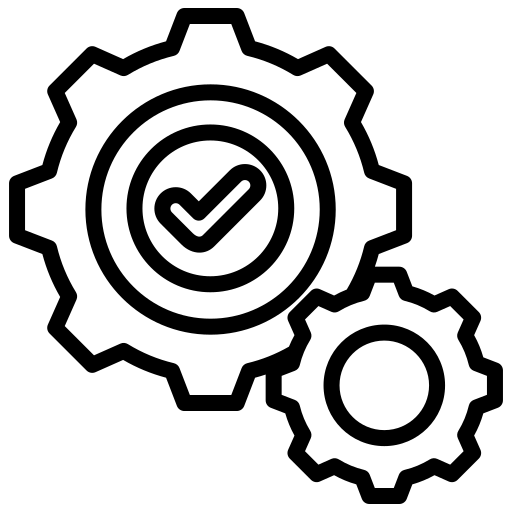 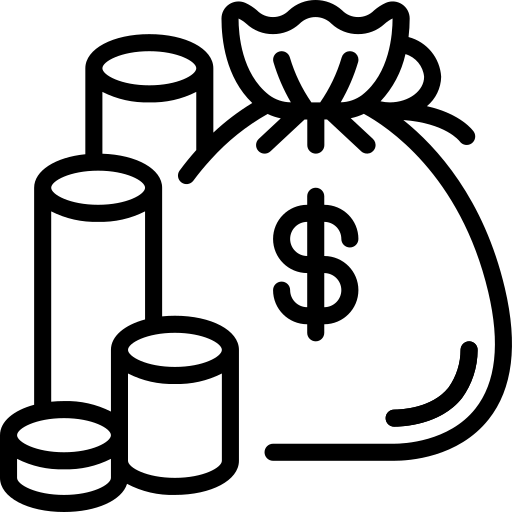 Financial Synergy
Operational Synergy
Synergies leading to increase in operating income and/or growth of business
Synergies leading to improvement in financial health of business through lowering finance cost/ generating higher cashflows
Enhanced debt capacity
Improved credibility upon combination of firms – their earnings, cashflows, repayment capacities, etc.
Possibility to avail funds at lesser rate, thus reducing cost of debt too
Tax savings
Savings due to special exemptions to Target Co.
Savings by absorption of operating losses of Target Co.
Savings due to lowering of interest expense
Cash-Project match
Combination of cash-crunched, but high return projects firm, with cash-surplus but limited project opportunities
Optimized resource allocation
Cost-effective business operations due to scaling
Greater bargain power due to combined operations, resulting in higher margins, power to set industry standards, etc.
Leveraging on diverse functional strengths of Target Co. and Acquiring Co. to develop products/services/efficiencies
Mergers & Acquisitions                                                                                           Drushti Desai
December 9, 2023
28
Common concerns – Synergy
Valuation of synergy
What form is the synergy expected to be derived?  Reduced costs, Higher growth, Lower cost of debt, etc.




When shall the synergies impact the combined entity?  Timing of synergy effect impacts business valuation; If synergies are expected to show results later in time, then the lesser will be their present values accounted for in business valuations 
How to find value of synergy?
Mergers & Acquisitions                                                                                           Drushti Desai
December 9, 2023
29
Other key analysis
Internal Rate of Return
Payback period
Impact on earnings per share
Sensitivity and Scenario Analysis
Mergers & Acquisitions                                                                                           Drushti Desai
December 9, 2023
30
Common pitfalls in acquisition valuation
Biased sampling  distorted results
Acquisition price justified basis data from comparable companies
All the below steps can be inflicted with subjective bias to flush out distorted results:
Identification of pool of companies comparable to Target Co.
Selecting ‘multiple’ to value Target Co.
Computing average multiple for comparable firms
Carrying out subjective adjustments to the average multiple derived 

Objective evaluation of additional premiums demanded by Target Co.
Target Co.’s stakeholders may believe that they are receiving less than what Target Co. is worth
Demand for unnecessary premiums to be adjusted in firm valuation, like towards brand name, patents, etc.
Objective evaluation and analysis of data presented to be carried out before accommodating such premiums
Mergers & Acquisitions                                                                                           Drushti Desai
December 9, 2023
31
key regulations
Companies Act, 2013
SEBI (Issue of Capital and Disclosure Requirements) Regulations, 2018
Securities and Exchange Board of India (Substantial Acquisition of Shares and Takeovers) Regulations, 2011
Securities and Exchange Board of India (Listing Obligations and Disclosure Requirements) Regulations 2015
Mergers & Acquisitions                                                                                           Drushti Desai
December 9, 2023
32
Applicability of icdr regulations
an initial public offer by an unlisted issuer
a rights issue by a listed issuer; where the aggregate value of the issue is ten crore rupees or more
a further public offer by a listed issuer
a preferential issue by a listed issuer 
issuance of shares under schemes approved by High Court u/s 230 to 234 of Cos. Act, 2013 in case of allotment of shares only to a select group of shareholders or shareholders of unlisted companies pursuant to such schemes
a qualified institutions placement by a listed issuer
an initial public offer of Indian depository receipts
a rights issue of Indian depository receipts
an initial public offer by a small and medium enterprise
a listing on the institutional trading platform through an issue or without an issue
a bonus issue by a listed issuer
Provided that in case of rights issue of size less than ten crore rupees, the issuer shall prepare the  letter of offer in accordance with requirements as specified in these regulations and file the same  with the Board for information and dissemination on the Board’s website
Mergers & Acquisitions                                                                                           Drushti Desai
December 9, 2023
33
SEBi (ICDR) PRICING
The Issue Price of Equity Shares shall be in accordance with Regulation 164 of the SEBI (ICDR) Regulations.
the price of the equity shares to be allotted pursuant to the preferential issue shall be not less than higher of the following: 
90 days VWAP preceding the Relevant Date
10 days VWAP preceding the Relevant Date
If the Articles of Association of the issuer provide for a method of determination which results in a floor price higher than that determined under these regulations, then the same shall be considered as the floor price for equity shares to be allotted pursuant to the preferential issue.
Relevant Date - in case of preferential issue of equity shares, the date thirty days prior to the date on which the meeting of shareholders is held to consider the proposed preferential issue:
Mergers & Acquisitions                                                                                           Drushti Desai
December 9, 2023
34
Icdr Pricing conditions
Any preferential issue, which may result in a change in control or allotment of more than five per cent of the post issue fully diluted share capital of the issuer, to an allottee or to allottees acting in concert, shall require a valuation report from an independent registered valuer and consider the same for determining the price
If any proposed preferential issue is likely to result in a change in control of the issuer, the valuation report from the registered valuer shall also cover guidance on control premium, which shall be computed over and above the price determined.
Mergers & Acquisitions                                                                                           Drushti Desai
December 9, 2023
35
Substantial acquisition of shares or voting rights
No acquirer shall acquire shares or voting rights in a target company which taken together with shares or voting rights, if any, held by him and by persons acting in concert with him in such target company, entitle them to exercise 25% or more of the voting rights in such target company unless the acquirer makes a public announcement of an open offer for acquiring shares of such target company
No acquirer, who together with persons acting in concert with him, has acquired and holds in accordance with these regulations shares or voting rights in a target company entitling them to exercise 25% or more of the voting rights in the target company but less than the maximum permissible non -public shareholding, shall acquire within any financial year additional shares or voting rights in such target company entitling them to exercise more than 5% of the voting rights, unless the acquirer makes a public announcement of an open offer for acquiring shares of such target company in accordance with these regulations
Mergers & Acquisitions                                                                                           Drushti Desai
December 9, 2023
36
Offer price – from Sebi takeover code
In the case of direct acquisition of shares or voting rights in, or control over the target company, and indirect acquisition of shares or voting rights in, or control over the target company, the offer price shall be the highest of:
the highest negotiated price per share of the target company for any acquisition under the agreement attracting the obligation to make a public announcement of an open offer
the VWAP paid or payable for acquisitions, whether by the acquirer or by any person acting in concert with him, during the 52 weeks immediately preceding the date of the public announcement; 
the highest price paid or payable for any acquisition, whether by the acquirer or by any person acting in concert with him, during the 26 weeks immediately preceding the date of the public announcement
the VWAP of such shares for a period of 60 trading days immediately preceding the date of the public announcement as traded on the stock exchange where the maximum volume of trading in the shares of the target company are recorded during such period, provided such shares are frequently traded
where the shares are not frequently traded, the price determined by the acquirer and the manager to the open offer taking into account valuation parameters including, book value, comparable trading multiples, and such other parameters as are customary for valuation of shares of such companies
*VWAP – Value Weighted Average Price
Mergers & Acquisitions                                                                                           Drushti Desai
December 9, 2023
37
Documents to be submitted to stock exchange
Draft Scheme of arrangement/ amalgamation/ merger/ reconstruction/ reduction of capital, etc.
Valuation Report accompanied with an undertaking stating that no material event impacting the valuation has occurred during the intervening period of filing the scheme documents with Stock Exchange and period under consideration for valuation.
Report from the Audit Committee recommending the Draft Scheme, taking into consideration the Valuation Report. The Audit Committee report shall also comment on the following 
Need for the merger/demerger/amalgamation/arrangement
Rationale of the scheme 
Synergies of business of the entities involved in the scheme 
Impact of the scheme on the shareholders 
Cost benefit analysis of the scheme;
Fairness opinion by a SEBI Registered merchant banker on valuation of assets/shares done by the valuer for the listed entity and unlisted entity
Pre and post amalgamation shareholding pattern of unlisted entity
Audited financials of last 3 years (financials not being more than 6 months old) of unlisted entity
Auditor’s Certificate
Detailed Compliance Report as per the format specified
Report from the Committee of Independent Directors recommending the draft Scheme, taking into consideration, inter alia, that the scheme is not detrimental to the shareholders of the listed entity
Declaration from the listed entity on any past defaults of listed debt obligations of the entities forming part of the scheme
No Objection Certificate (NOC) from the lending scheduled commercial banks/financial institutions/debenture trustees, from not less than 75% of the secured creditors in value
Mergers & Acquisitions                                                                                           Drushti Desai
December 9, 2023
38
Conditions for schemes of arrangement involving unlisted entities
The listed entity shall include the applicable information pertaining to the unlisted entity/ies involved in the scheme in the format specified for abridged prospectus as provided in Part E of Schedule VI of the ICDR Regulations, in the explanatory statement or notice or proposal accompanying resolution to be passed sent to the shareholders while seeking approval of the scheme. 
The accuracy and adequacy of such disclosures shall be certified by a SEBI Registered Merchant Banker after following the due diligence process. Such disclosures shall also be submitted to the Stock Exchanges for uploading on their websites.
The percentage of shareholding of pre-scheme public shareholders of the listed entity and the Qualified Institutional Buyers (QIBs) of the unlisted entity, in the post scheme shareholding pattern of the “merged” company on a fully diluted basis shall not be less than 25%. 
Unlisted entities can be merged with a listed entity only if the listed entity is listed on a Stock Exchange having nationwide trading terminals.
Mergers & Acquisitions                                                                                           Drushti Desai
December 9, 2023
39
Valuation report
All listed entities are required to submit a valuation report from a Registered Valuer. The valuation report shall contain the workings, relative fair value per share and fair share exchange ratio in the manner as provided
Valuation Report is not required in cases where there is no change in the shareholding pattern of the listed entity / resultant company. 
‘Change in the shareholding pattern' shall mean
change in the proportion of shareholding of any of the existing shareholders of the listed entity in the resultant company	
new shareholder being allotted equity shares of the resultant company
existing shareholder exiting the company pursuant to the Scheme of Arrangement
In case a wholly-owned-subsidiary of a listed entity is merged with its parent listed entity, it will be treated as 'no change in shareholding pattern'.
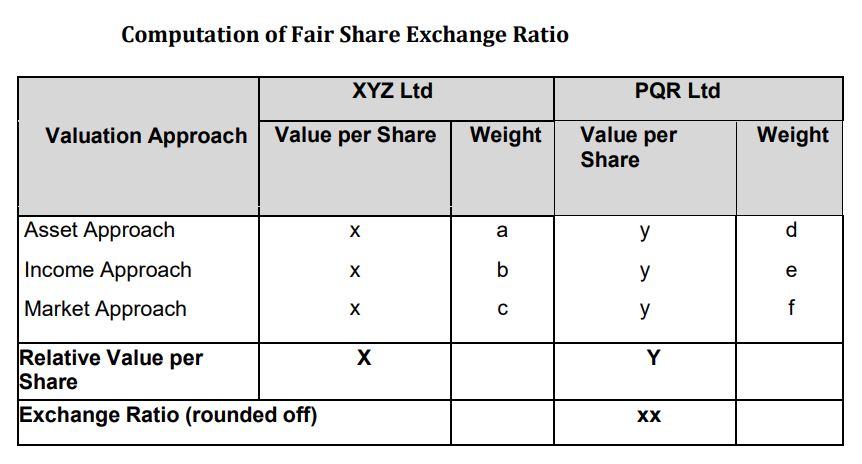 Mergers & Acquisitions                                                                                           Drushti Desai
December 9, 2023
40
Disclosure on the Website
Immediately upon filing of the Draft Scheme of arrangement with the Stock Exchanges, the listed entity shall disclose the Draft Scheme of arrangement and all the documents specified under para (2) above on its website
Listed entity shall also disclose the Observation Letter of the Stock Exchanges on its website within 24 hours of receiving the same.
Mergers & Acquisitions                                                                                           Drushti Desai
December 9, 2023
41
THANK YOU
Mergers & Acquisitions                                                                                           Drushti Desai
December 9, 2023
42
points of consideration – NSE circular
The Scheme of Arrangement shall be submitted to Stock Exchange along with all the documents within 15 working days of board meeting approving the draft scheme of arrangement.
At the time of submission of the application to the Stock Exchange, the Audited Financials of last 3 years (financials not being older than 6 months) of unlisted companies involved in the Scheme of Arrangement has to be submitted
Audited financials considered for preparation of Valuation Report, should not be older than 3 months on the date of valuation report. While submitting with Exchange, the detailed working of valuation under different methods shall also be given.
The board shall consider the scheme of arrangement within 7 working days of the issuance of valuation report.
Mergers & Acquisitions                                                                                           Drushti Desai
December 9, 2023
43